网络安全技术
刘振

上海交通大学 计算机科学与工程系
电信群楼3-509 
liuzhen@sjtu.edu.cn
1
Introduction to Bitcoin
2
1. What is Bitcoin？
What is Bitcoin？
A digit currency
A distributed ledger
A decentralized distributed ledger
3
1. What is Bitcoin？
Ledger
account-based ledger
Is this transaction valid?
Time
each transaction will cause an update of the balance of the accounts
4
1. Data Structure of Bitcoin
Ledger
transaction-based ledger
1
2
Alice Signature
Time
Is this transaction valid？
3
Bob Signature
4
Alice Signature
The inputs for transaction can only be outputs of previous transactions.
Each transaction output can be ‘used’ only one time.
Each transaction consumes unspent transaction output (UTXO) of previous transactions, and generates new outputs.
Use `one-step’ previous transactions to check the validity of a transaction.
5
1. What is Bitcoin？
Bitcoin
Bitcoin is a transaction-based ledger/database.
Each record is a Transaction. 
Each output of each transaction represents a coin, including the information of (owner, value).
Once a coin represented by a transaction output (TXO) is referenced, it means the coin is consumed and the value is transferred to new coins.
Each transaction consumes some existing coins, and generates new coins.
Each coin (TXO) can be consumed only once.
Each transaction can consume only the unspent TXO (UTXO).
6
1. What is Bitcoin？
Transaction Chain of Bitcoin
……
Tx1
Tx2
Tx3
Tx11
Tx12
David
David
7
1. What is Bitcoin？
Transaction Chain of Bitcoin
How many BTCs does David have？
How does David transfer his BTCs to Ellen？
……
Tx1
Tx2
Tx3
Tx11
Tx12
David
David
8
1. What is Bitcoin？
Transaction Chain of Bitcoin
……
Tx1
Tx2
Tx3
Tx11
Tx12
Tx13
David
David
9
1. What is Bitcoin？
10
1. What is Bitcoin？
In Bitcoin, public key PK is used as the identity of the owner.
A coin is owned by a PK.
A participant proves he is the owner of a coin, by generating a valid signature that can be verified by the corresponding PK.
No CA.
anonymity
decentralization
Anonymity：
30 82 02 0a 02 82 02 01 00 f3 5d fa 80 67 d4 5a a7 a9 0c 2c 90 20 d0 35 08 3c 75 84 cd b7 07 89 9c 89 da de ce c3 60 fa 91 68 5a 9e 94 71 29 18 76 7c c2 e0 c8 25 76 94 0e 58 fa 04 34 36 e6 df af f7 80 ba e9 58 0b 2b 93 e5 9d 05 e3 77 22 91 f7 34 64 3c 22 91 1d 5e e1 09 90 bc 14 fe fc 75 58 19 e1 79 b7 07 92 a3 ae 88 59 08 d8 9f 07 ca 03 58 fc 68 29 6d 32 d7 d2 a8 cb 4b fc e1 0b 48 32 4f e6 eb b8 ad 4f e4 5c 6f 13 94 99 db 95 d5 75 db a8 1a b7 94 91 b4 77 5b f5 48 0c 8f 6a 79 7d 14 70 04 7d 6d af 90 f5 da 70 d8 47 b7 bf 9b 2f 6c e7 05 b7 e1 11 60 ac 79 91 14 7c c5 d6 a6 e4 e1 7e d5 c3 7e e5 92 d2 3c 00 b5 36 82 de 79 e1 6d f3 b5 6e f8 9f 33 c9 cb 52 7d 73 98 36 db 8b a1 6b a2 95 97 9b a3 de c2 4d 26 ff 06 96 67 25 06 c8 e7 ac e4 ee 12 33 95 31 99 c8 35 08 4e 34 ca 79 53 d5 b5 be 63 32 59 40 36 c0 a5 4e 04 4d 3d db 5b 07 33 e4 58 bf ef 3f 53 64 d8 42 59 35 57 fd 0f 45 7c 24 04 4d 9e d6 38 74 11 97 22 90 ce 68 44 74 92 6f d5 4b 6f b0 86 e3 c7 36 42 a0 d0 fc c1 c0 5a f9 a3 61 b9 30 47 71 96 0a 16 b0 91 c0 42 95 ef 10 7f 28 6a e3 2a 1f b1 e4 cd 03 3f 77 71 04 c7 20 fc 49 0f 1d 45 88 a4 d7 cb 7e 88 ad 8e 2d ec 45 db c4 51 04 c9 2a fc ec 86 9e 9a 11 97 5b de ce 53 88 e6 e2 b7 fd ac 95 c2 28 40 db ef 04 90 df 81 33 39 d9 b2 45 a5 23 87 06 a5 55 89 31 bb 06 2d 60 0e 41 18 7d 1f 2e b5 97 cb 11 eb 15 d5 24 a5 94 ef 15 14 89 fd 4b 73 fa 32 5b fc d1 33 00 f9 59 62 70 07 32 ea 2e ab 40 2d 7b ca dd 21 67 1b 30 99 8f 16 aa 23 a8 41 d1 b0 6e 11 9b 36 c4 de 40 74 9c e1 58 65 c1 60 1e 7a 5b 38 c8 8f bb 04 26 7c d4 16 40 e5 b6 6b 6c aa 86 fd 00 bf ce c1 35 02 03 01 00 01
11
1. What is Bitcoin？
Each TXO uses a public key, say PK, to specify the payee, i.e. the owner of the coin.
When the payee/owner wants to spend this coin (by taking it as input for another transaction), he needs to generate a valid signature (verified by the PK)，to (1) prove that he is indeed the owner of this coin, and (2) to show he approve the transaction details.
The private key corresponding to the public key is the only thing that proves the ownership of the coin.
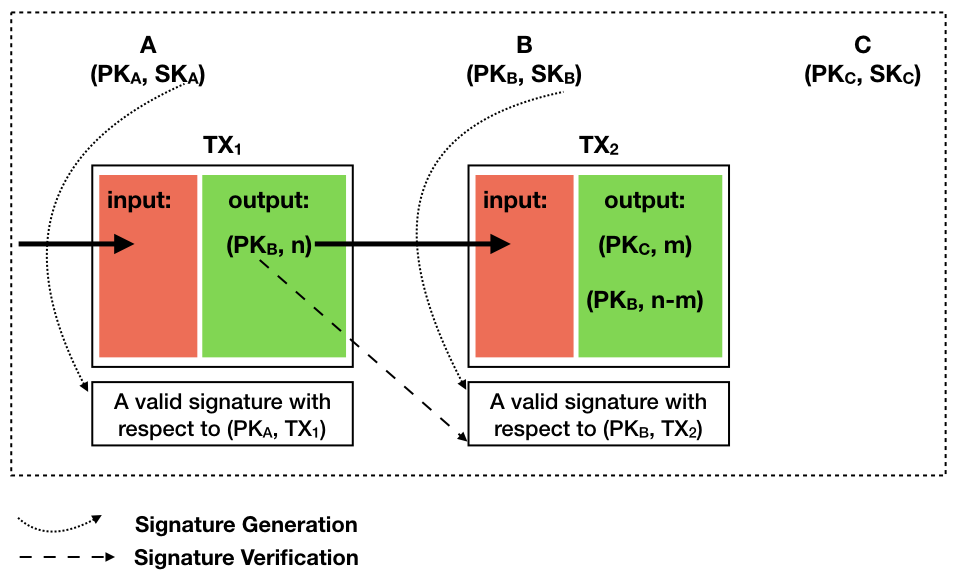 A->B: n BTC
B->C: m BTC
12
1. What is Bitcoin？:Using Public Key as Identity
Each transaction output is ‘owned’ by a public key, when the owner wants to spend the coin (i.e. transaction output), he need to generate a valid signature corresponding to the public key, to prove that he is the owner of the coin.
The private key corresponding to the public key is the only thing that proves the ownership of the coin.
13
1. What is Bitcoin？:Using Public Key as Identity
Each transaction output is ‘owned’ by a public key, when the owner wants to spend the coin (i.e. transaction output), he need to generate a valid signature corresponding to the public key, to prove that he is the owner of the coin.
The private key corresponding to the public key is the only thing that proves the ownership of the coin.
14
1. What is Bitcoin？:Using Public Key as Identity
Each transaction output is ‘owned’ by a public key, when the owner wants to spend the coin (i.e. transaction output), he need to generate a valid signature corresponding to the public key, to prove that he is the owner of the coin.
The private key corresponding to the public key is the only thing that proves the ownership of the coin.
15
1. What is Bitcoin？:Using Public Key as Identity
Each transaction output is ‘owned’ by a public key, when the owner wants to spend the coin (i.e. transaction output), he need to generate a valid signature corresponding to the public key, to prove that he is the owner of the coin.
The private key corresponding to the public key is the only thing that proves the ownership of the coin.
Receivers are PKs (bit string): anonymity
Observe Tx11 and Tx12
Tx11 and Tx12 are for the same receiver
16
1. What is Bitcoin？:Using Public Key as Identity
Each participant can generate multiple (public key, private key) pairs.
17
1. What is Bitcoin？:Using Public Key as Identity
Each participant can generate multiple (public key, private key) pairs.
18
1. What is Bitcoin？:Using Public Key as Identity
Each participant can generate multiple (public key, private key) pairs.
Each coin use a different public key: one-time coin address.
Observe Tx3 and Tx12
The senders for Tx3 and Tx12 are the same.
19
1. What is Bitcoin？:Using Public Key as Identity
Each participant can generate multiple (public key, private key) pairs.
Each coin use a different public key: one-time coin address.
20
1. What is Bitcoin？:Using Public Key as Identity
Each participant can generate multiple (public key, private key) pairs.
Each coin use a different public key: one-time coin address.
21
1. What is Bitcoin？:Using Public Key as Identity
Each participant can generate multiple (public key, private key) pairs.
Each coin use a different public key: one-time coin address.
22
1. What is Bitcoin？:Using Public Key as Identity
Each participant can generate multiple (public key, private key) pairs.
Each coin use a different public key: one-time coin address.
23
1. What is Bitcoin？:Using Public Key as Identity
Each participant can generate multiple (public key, private key) pairs.
Each coin use a different public key: one-time coin address.
24
1. What is Bitcoin？:Using Public Key as Identity
Each participant can generate multiple (public key, private key) pairs.
Each coin use a different public key: one-time coin address.
Do not use always put change to the fix position of outputs.
How to improve Bitcoin’s privacy?
PK1 and PK8 may belong to the same person.
PK2 and PK7 may belong to the same person.
PK4 and PK6 may belong to the same person.
25
1. What is Bitcoin？:Coin Address of Bitcoin
26
1. What is Bitcoin？:Coin Address of Bitcoin
27
1. What is Bitcoin？:Coin Address of Bitcoin
28
1. What is Bitcoin？:Coin Address of Bitcoin
Coin address is a hash value
It could be hash value of any string, for example, source codes

If
Rule=‘if it rains on April 21, the coin is sent to addr_B, else to H(PK10)’，
Hval = H(Rule), and
The evidence of ‘it rains on April 21’ is verified valid, and
H(PK_B)=Addr_B, and
Verify (pk_b, tx_4, sign(SK_B, Tx_4))= 1
Then Tx_4 is valid
29